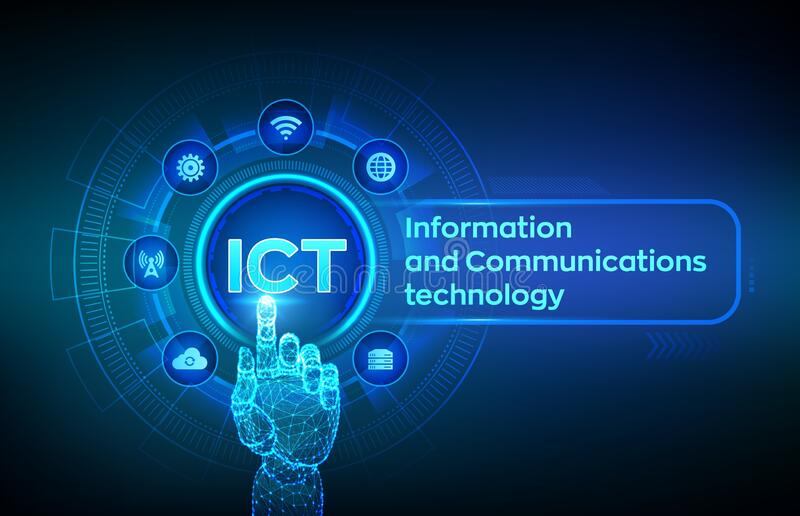 আজকের ক্লাসে সবাইকে
স্বাগতম
শিক্ষক পরিচিতি
সঞ্জয় দেব নাথ
সহকারী শিক্ষক (তথ্য ও যোগাযোগ প্রযুক্তি)
গজভাগ আহম্মদ আলী উচ্চ বিদ্যালয় ও কলেজ
কুলাউড়া, মৌলভীবাজার।
মোবাইল নংঃ ০১৭১২৩২৩৬০৬
E-mail: sonjoy.sumon@gmail.com
পাঠ পরিচিতি
শ্রেণি		: নবম
বিষয়		: তথ্য ও যোগাযোগ প্রযুক্তি
অধ্যায়		: প্রথম
তারিখ		: ০7/১০/২০২০খ্রিঃ 
সময়		: ৪০ মিনিট।
আমরা ছবিগুলো দেখি-
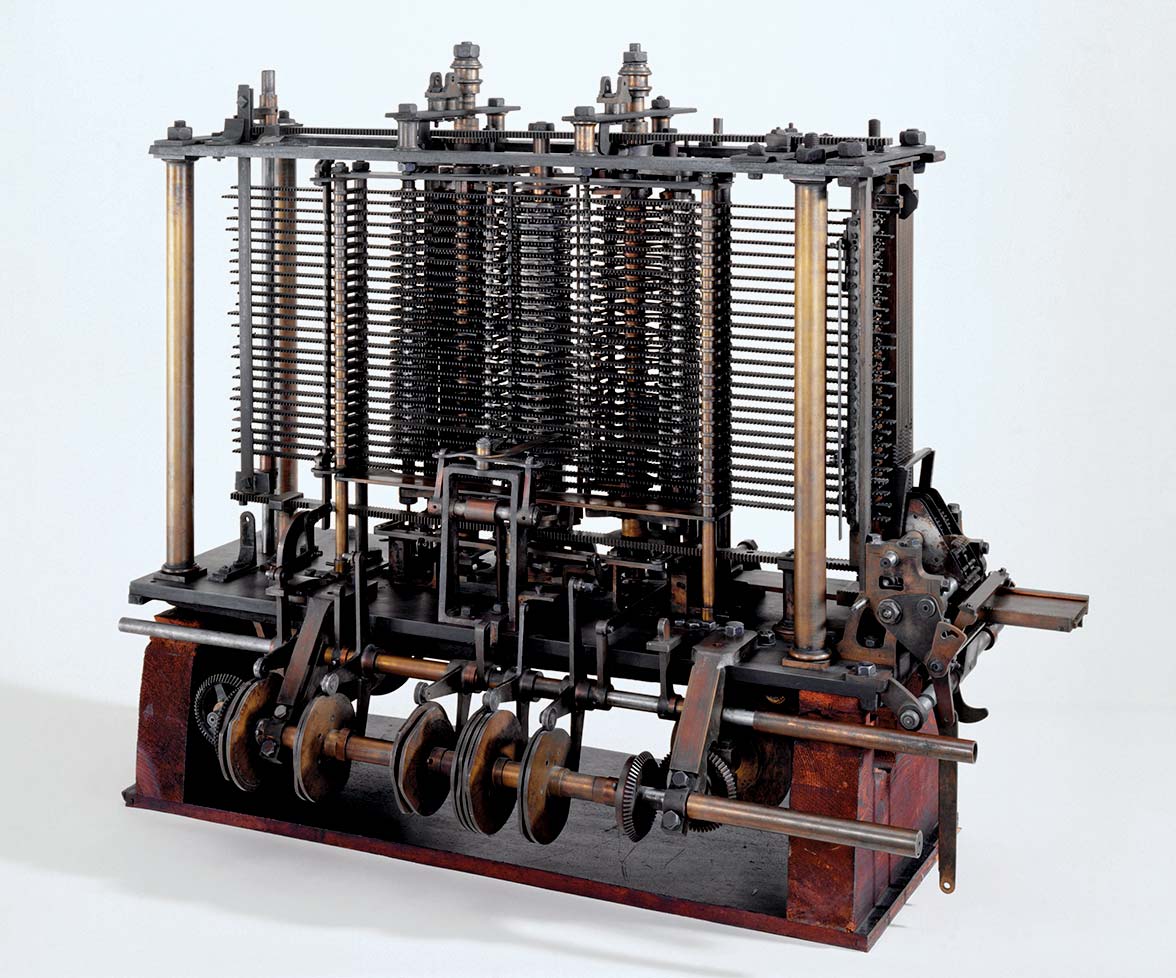 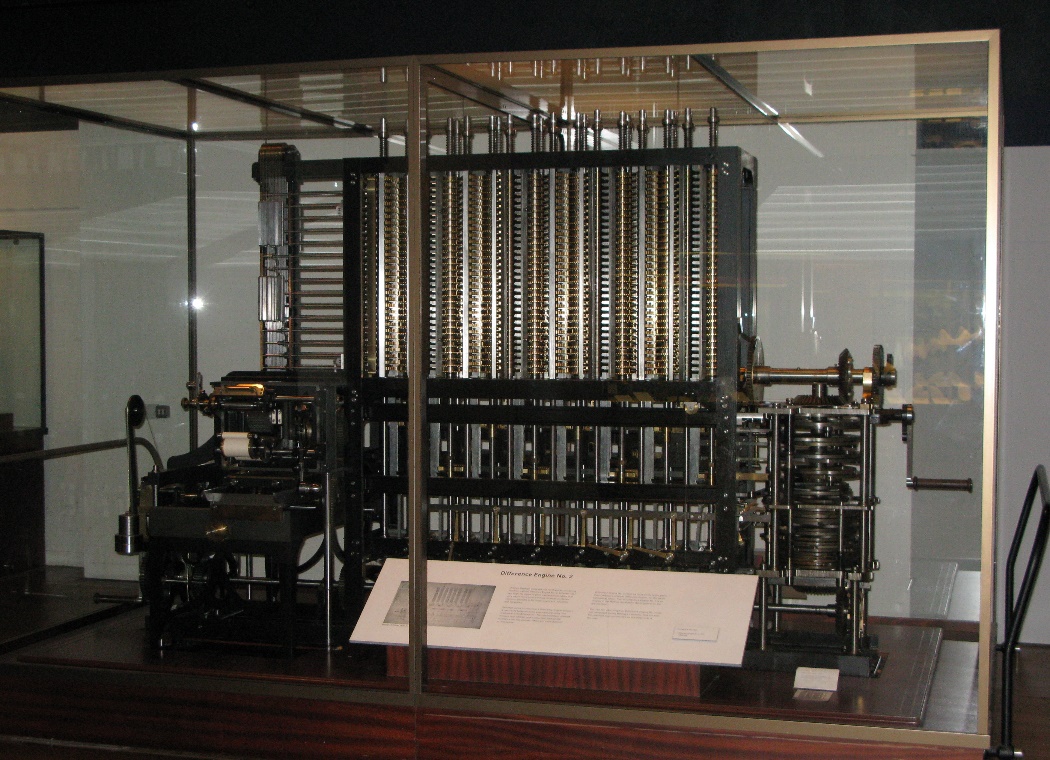 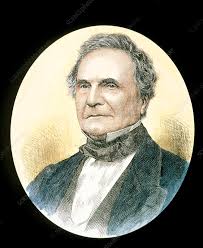 [Speaker Notes: ১। নিজ আসনে বসে একজন থেকে অন্যজনের হাতে দিয়ে পৌছাতে পারে।
২। শিক্ষার্থী নিজ আসনে বসে ছুড়ে মারতে পারে।
৩। শিক্ষক নিজেই A শিক্ষার্থীর নিকট থেকে নিয়ে B শিক্ষার্থীর কাছে দিয়ে আসতে পারে।
একইভাবে এক কম্পিউটার থেকে অন্য কম্পিউটারে বিভিন্ন পদ্ধতিতে তথ্য পাঠানো যায়, এই পদ্ধতিগুলোকে টপোলজি বলে। অত:পর পাঠ ঘোষণা…]
আজকের পাঠ
তথ্য ও যোগাযোগ প্রযু্ক্তি বিকাশে উল্লেখযোগ্য ব্যক্তিত্ব
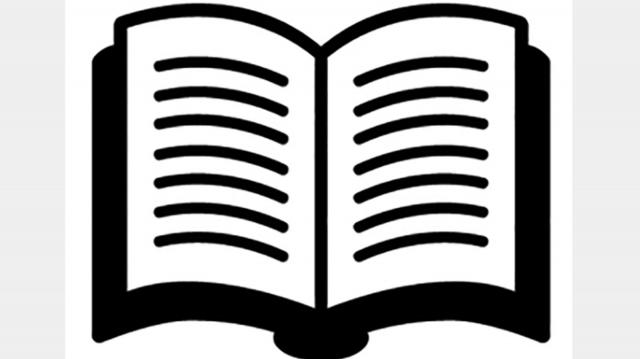 শিখন ফল
এই পাঠ শেষে শিক্ষার্থীরা...
১। তথ্য ও যোগাযোগ প্রযুক্তি বিকাশে উল্লেখযোগ্য ব্যক্তিবর্গকে চিহ্নিত করতে পারবে;
২। তথ্য ও যোগাযোগ প্রযুক্তি বিকাশে উল্লেখযোগ্য ব্যক্তিবর্গের অবদান মূল্যায়ন করতে পারবে।
তথ্য ও যোগাযোগ প্রযুক্তি বিকাশে উল্লেখযোগ্য ব্যক্তিত্ব
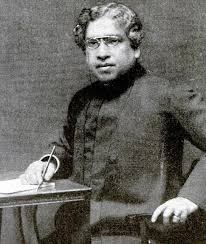 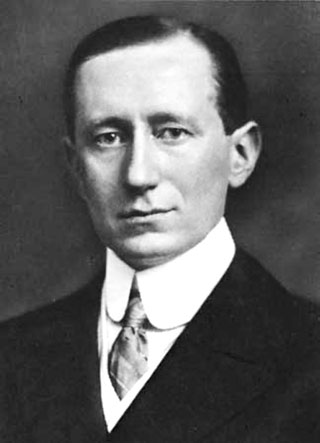 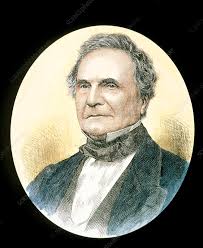 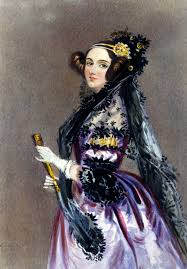 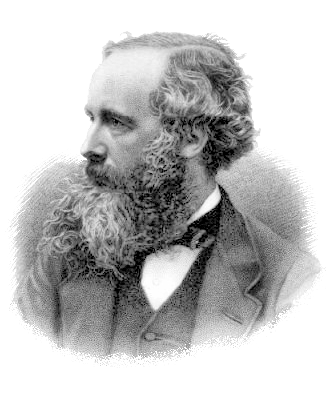 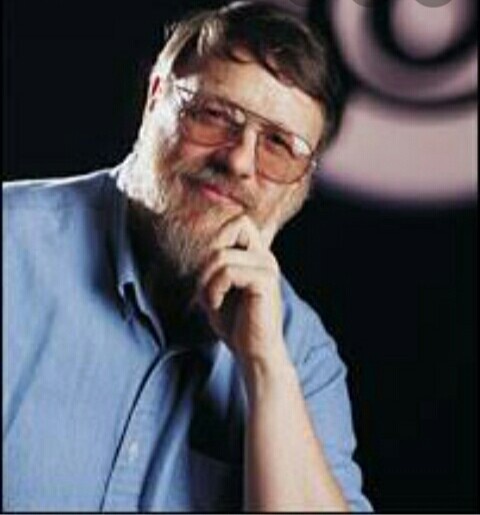 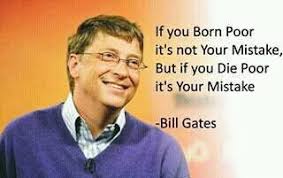 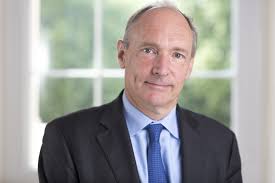 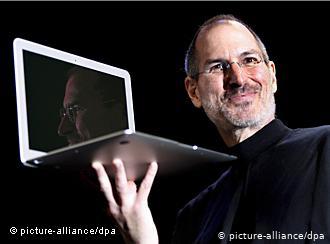 [Speaker Notes: ছবিটি কার ? তিনি কী কী তৈরি করেন?]
চার্লস ব্যাবেজ
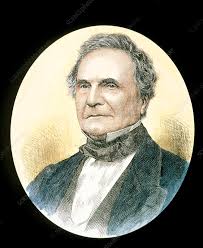 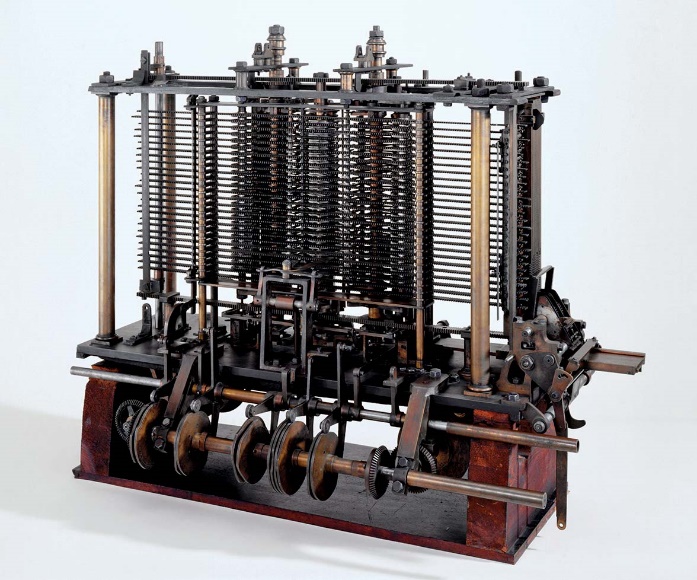 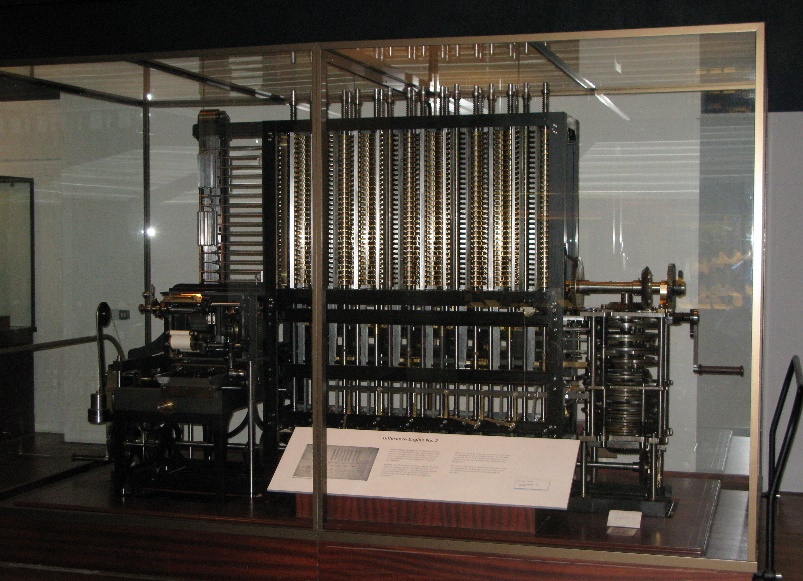 ডিফারেন্স ইঞ্জিন
এনালিটিক্যাল ইঞ্জিন
১৭৯১-১৮৭১
[Speaker Notes: ছবিটি কার ? তিনি কী কী তৈরি করেন?]
অ্যাডা লাভলেস
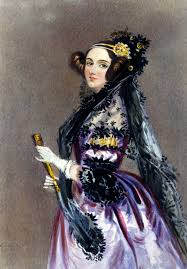 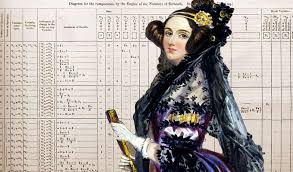 অ্যালগরিদম প্রোগ্রামিং
১৮১৫-১৮৫২
[Speaker Notes: অ্যালগরিদম প্রোগ্রামিংয়ের  ধারণাটা  কে প্রকাশ করেন?]
একক কাজ
চার্লস ব্যাবেজকে কম্পিউটারের জনক বলা হয় কেন?
[Speaker Notes: গানটির মূল প্রতিপাদ্য বিষয় ছিল, হানাদার বাহিনীর উপর আঘাত হানা…]
জেমস ক্লার্ক ম্যাক্সওয়েল
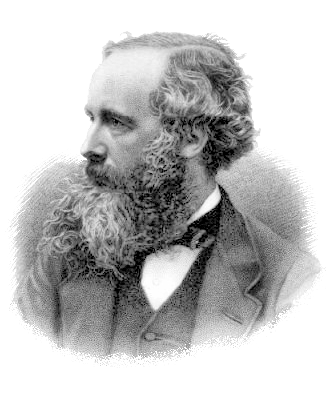 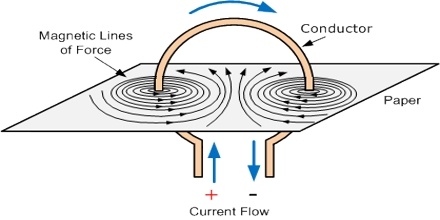 তড়িৎ চৌম্বকীয় বল
১৮৩১-১৮৭৯
[Speaker Notes: ছবিটি কার তোমরা কি বলতে পারবে? অ্যাডা লাভলেস প্রথম অ্যালগরিদম প্রোগ্রামিংয়ের ধারণাটা প্রকাশ করেন।]
জগদীস চন্দ্র বসু
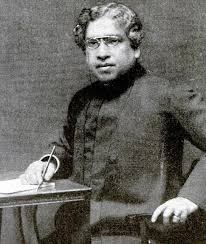 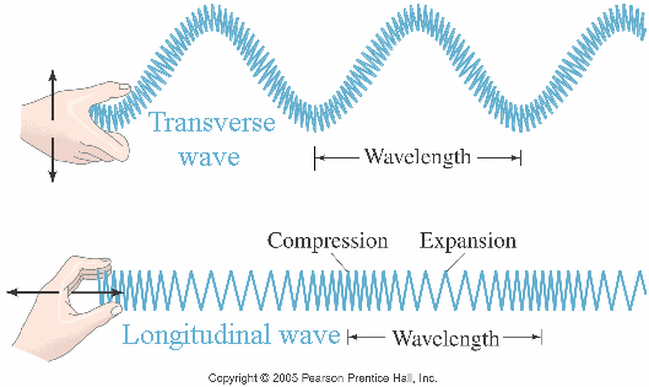 অতি ক্ষুদ্র তরঙ্গের ব্যবহার
১৮৫৮-১৯৩৭
[Speaker Notes: ছবিটি কার তোমরা কি বলতে পারবে?]
গুগলিয়েলমো মার্কনি
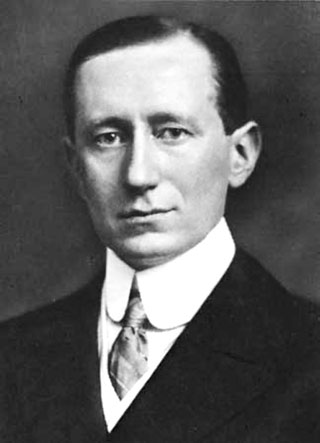 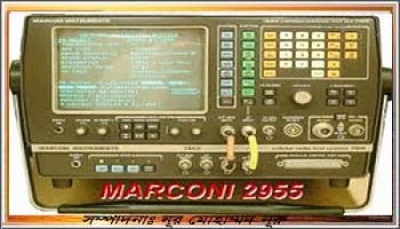 বেতার তরঙ্গের ব্যবহার
১৮৭৪-১৯৩৭
[Speaker Notes: ছবিটি কার তোমরা কি বলতে পারবে?]
রেমন্ড স্যামুয়েল টমলিনসন
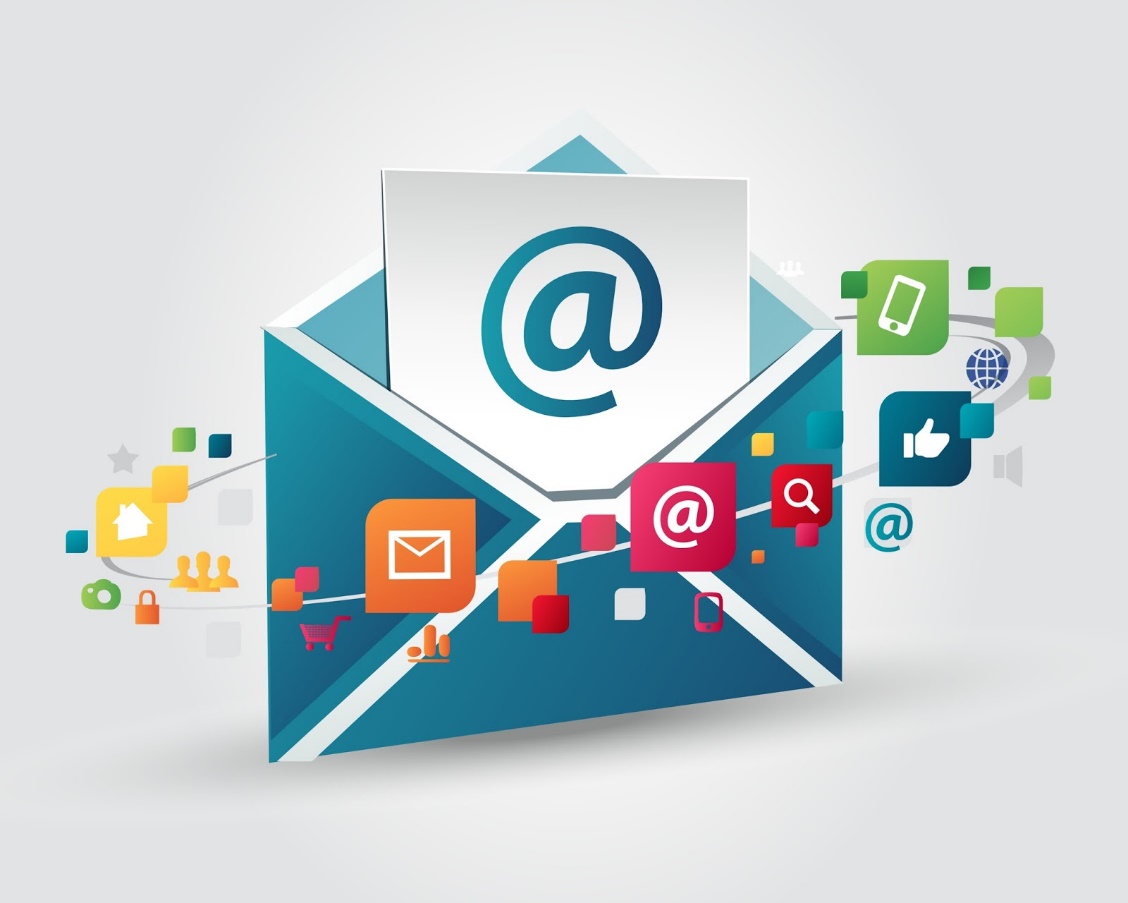 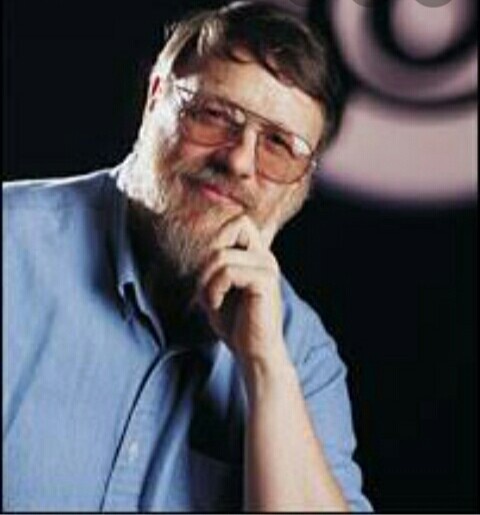 ই-মেইল সিস্টেম চালু করেন।
১৮৭৪-১৯৩৭
[Speaker Notes: ছবিটি কার তোমরা কি বলতে পারবে?]
জোড়ায় কাজ
বেতার তরঙ্গ আবিস্করের ফলে আমরা কী সুবিধা পাচ্ছি।
[Speaker Notes: গানটির মূল প্রতিপাদ্য বিষয় ছিল, হানাদার বাহিনীর উপর আঘাত হানা…]
স্টিভ জবস
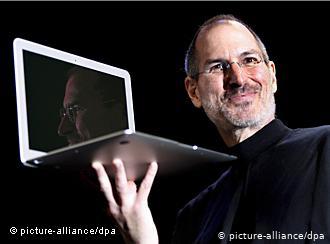 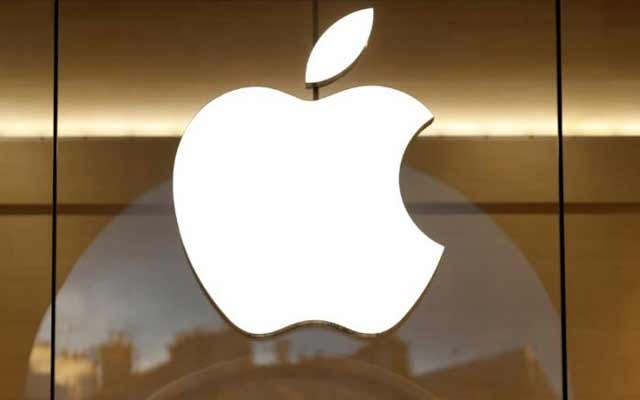 ১৯৫৫-২০১১
অ্যাপল কম্পিউটার
[Speaker Notes: ছবিটি কার তোমরা কি বলতে পারবে?]
উইলিয়াম হেনরি বিল গেটস
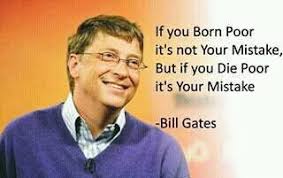 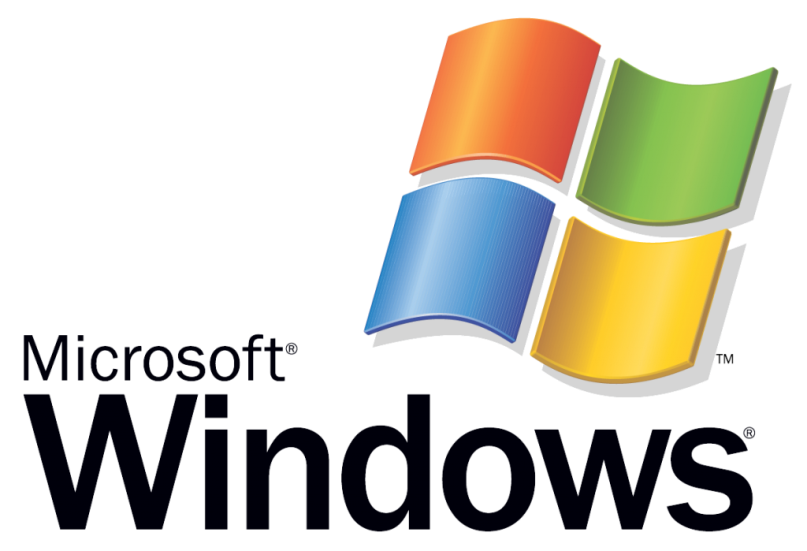 ১৯৫৫
উইন্ডোজ অপারেটিং সিস্টেম
[Speaker Notes: ছবিটি কার তোমরা কি বলতে পারবে?]
স্যার টিমোথি জন টিম বার্নাস-লি
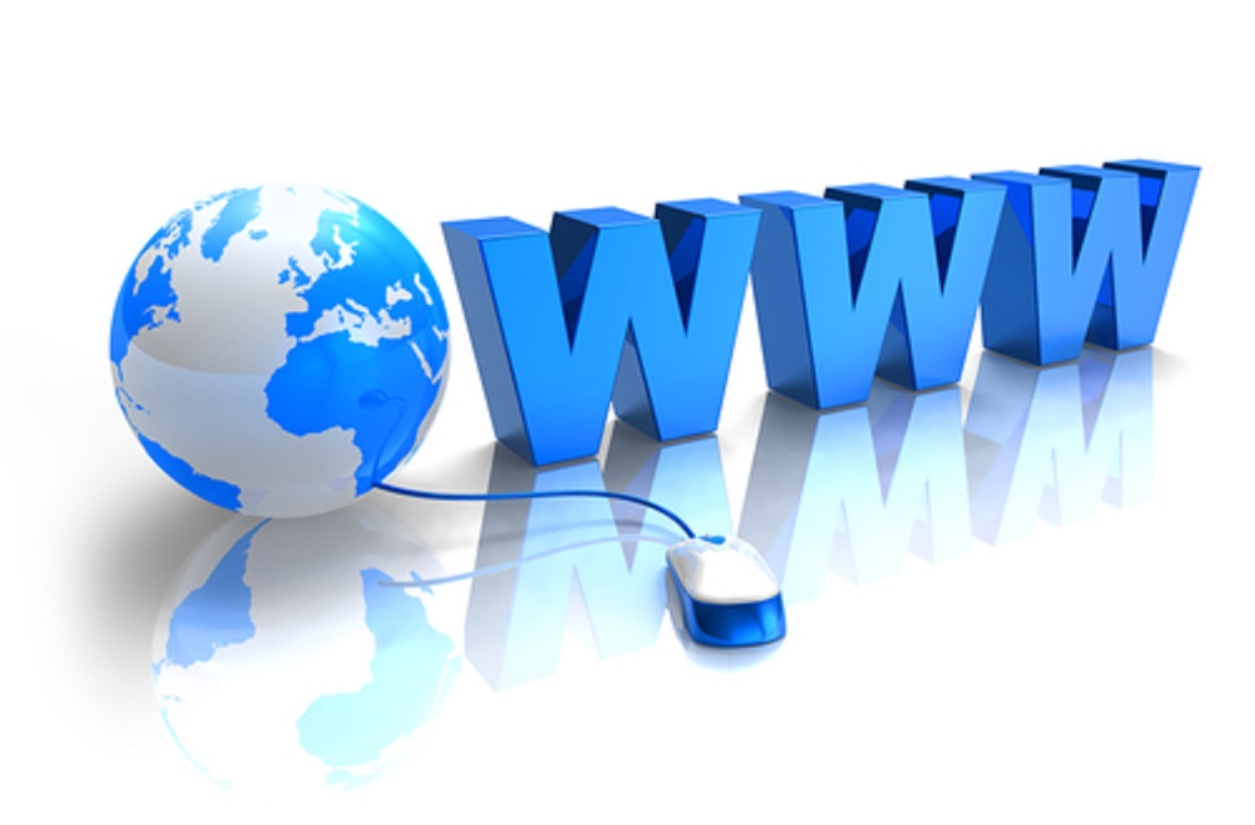 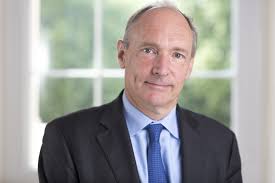 www এর জনক
১৮৭৪-১৯৩৭
[Speaker Notes: ছবিটি কার তোমরা কি বলতে পারবে?]
মার্ক জুকারবার্গ
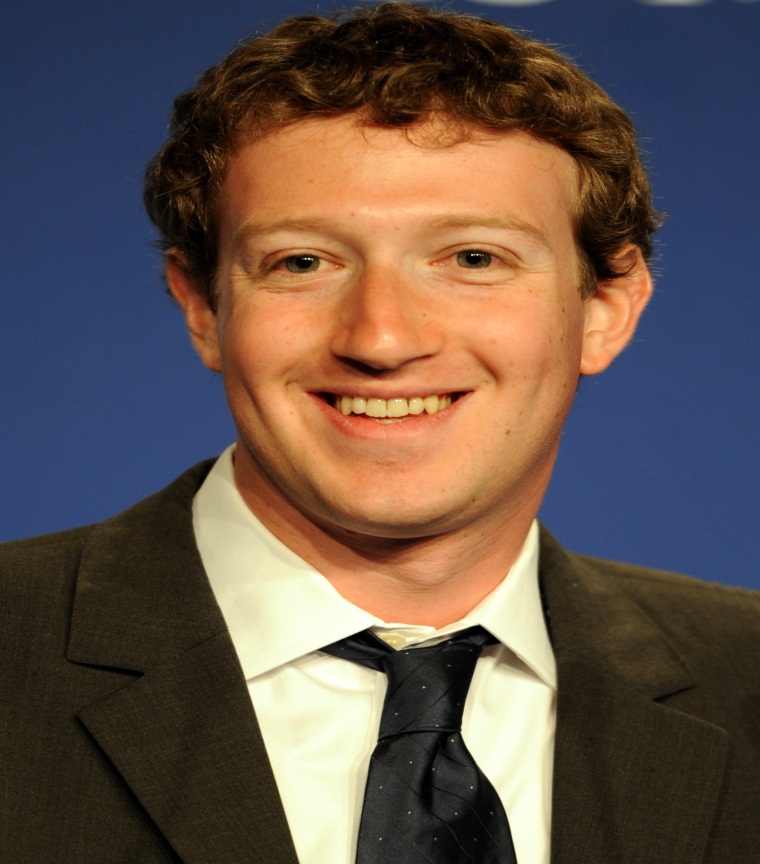 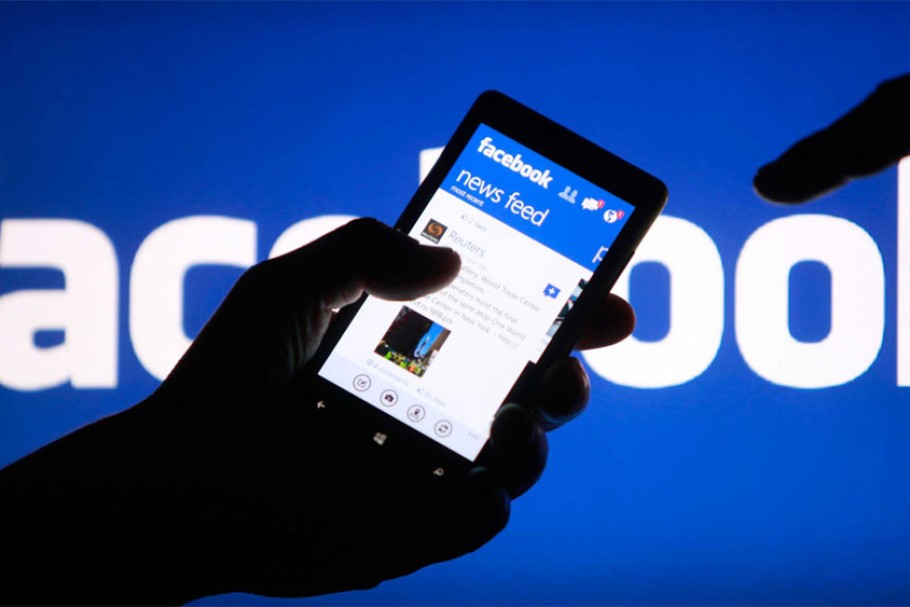 ১৯৮৪
ফেসবুকের জনক
[Speaker Notes: কিসের ছবি তোমরা কি বলতে পারবে?]
দলীয় কাজ
তথ্য ও যোগাযোগা প্রযুক্তি ২ জন উল্লেখযোগ্য ব্যক্তির অবদান লেখ।
মূল্যায়ন
চার্লস ব্যবেজের জন্মসার কত?
কে প্রথম ই-মেইল সিস্টেম চালু করেন?
মার্ক জুকারবার্গ কেন বিখ্যাত?
[Speaker Notes: দলগত কাজে শিক্ষার্থীদের সহযোগিত করা যেতে পারে…]
বাড়ীর কাজ
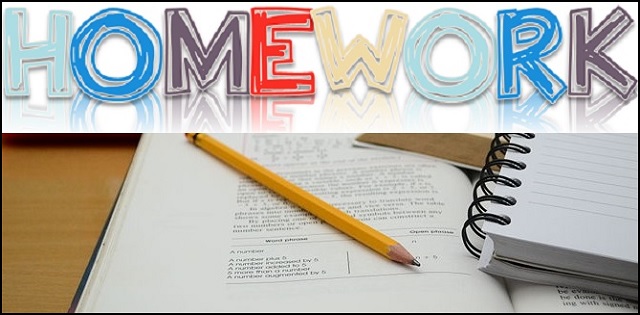 তথ্য ও যোগাযোগ প্রযুক্তি বিকাশে উল্লেখযোগ্য ব্যক্তিদের অবদান লিখে আনবে।
ধন্যবাদ
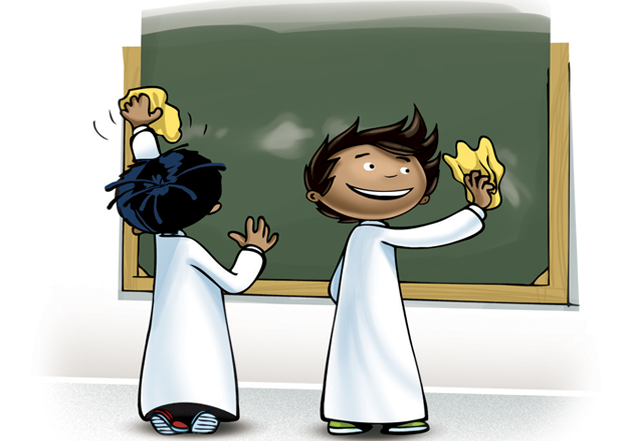